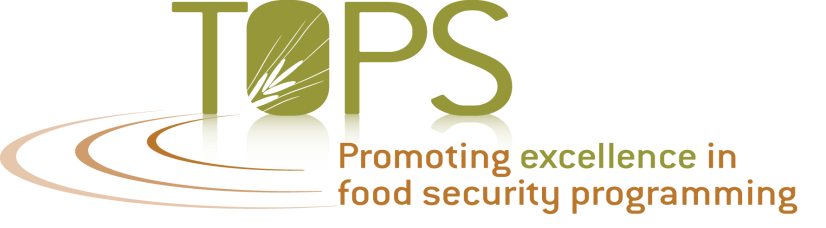 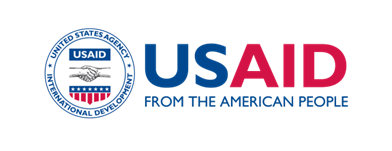 Finding the Sweet Spot: A “How-To” Conversation Linking   Nutritionists and Aggies ©
Paul Sommers
Mercy Corps
CORE FSN  2012 Spring Meeting
sommers.csucid@gmail.com
Schedule
Part 1- Understanding  what aggies do 
and terms they use. 

Part 2- (Threading the Needle) Putting that new found knowledge about aggies to work for you.
sommers.csucid@gmail.com
[Speaker Notes: Who is your aggie colleague?   What does he/she do?,  Shop talk: What are the key ag. concepts and common terms? How do they look at their role/contribution to HFS? High output from crops/livestock – income- VC framework   High quality of output]
Introduction
Your name
Organization
Program experience with integration of agriculture and nutrition?
One question you want answered today
sommers.csucid@gmail.com
Key Messages
Agriculturalists do not need to become nutritionists to improve nutritional outcomes for children.
Given their project resources and tasks how can aggies improve both income and nutritional outcomes?
3) Your role in creating market demand for   locally grown nutrient rich foods.
sommers.csucid@gmail.com
Core Competencies
Understand the structure and function of a HH farm/food system (inventory)
Identify crop gaps throughout  the year
Identify solutions using  the HH resource base that are within the HH’s assets
     (intensify, diversity, increase yield of crop/livestock)
sommers.csucid@gmail.com
[Speaker Notes: What are they expected to know? Who do they work with? Food insecure HH’s. Poor/marginalized HH’s who don’t produce enough from their land resources to feed themselves securely.  They need to understand 3 things- (1) Where are things now and why (2) Where do things need to go (gaps) (3) How are they going to solve those challenges?]
Field Aggie Tasks …
Their main job is to increase production (usually of specific crops/livestock identified in a project doc.)
Make better use of HH assets(Usually within the value chain up grading concept)
They work according to crop/livestock cycles.
They are suppose to  create  project farmer’s groups and provide transfers through these groups
a)  Hardware Inputs- transfer assets (quantity over quality)
b) Software  They have a list of productivity  enhancing technologies they are suppose to promote (one size fits all)
They are suppose to find markets and  create market linkages
sommers.csucid@gmail.com
Field based Aggies don’t know
The 4 pillars of food security and probably doesn't know his/her role on all of this
What the other “non ag.”components of a MYAP are doing or why (especially mother care)
Your definition of food “value “compared to their definition of food value.
Essential Nutrition Actions (ESA)
The food groups concept
How they can contribute to improving the nutrition component
sommers.csucid@gmail.com
Aggie HFS Tool Box
Availability- intensify, diversity, productivity (crop production/post harvest)
Access- income  a) From farm resources (fresh /stored) b) off-farm- providing service within specific value chains (input supply, labor harvest/post harvest, storing, transport, sales)
Utilization- improved postharvest  chain, demand creation for nutrient dense foods
Vulnerability/resiliency - combination of the 1-3 building at the resource base structure and function
sommers.csucid@gmail.com
Speak Their Language
sommers.csucid@gmail.com
[Speaker Notes: In order to communicate effectively you need to know the main themes they work within.]
Agriculture Value Chain
sommers.csucid@gmail.com
[Speaker Notes: From an agriculturalist  perspective. “The only way leveraging agriculture to improve nutritional outcomes is through market demand.”]
MAP OF A VALUE CHAIN
sommers.csucid@gmail.com
Value Chain Analysis
… is the process of documenting and analyzing the operation of a value chain, and usually involves mapping the chain actors and calculating the value added along its different links
sommers.csucid@gmail.com
Supply/Value Chain
What  does the term mean to you?
Why do you think this approach is needed in the 1st place? How does it impact nutritional outcomes- Positively or negatively?(on land use, labor, capital)
Food availability?
Food access?
Utilization?
Shocks?
How do you see VC’s linked programmatically to nutritional outcomes/indicators
sommers.csucid@gmail.com
[Speaker Notes: Food availability- availability of food may require a combination of increasing production, reducing post-harvest losses, improving market efficiency of staple foods,
Food access- Increase and Diversify Household Food Production. 
Raise yields from existing food value chains.
Encourage diversification of staple foods
Utilization- “food is properly used; proper food processing and storage techniques are employed; adequate knowledge of nutrition and child care techniques exists and is applied; and adequate health and sanitation services exist. 
Shocks- Resiliency in the land resource. Cooperation not conflict]
Agricultural Inputs
sommers.csucid@gmail.com
Agricultural inputs
What  does the term agriculture inputs mean to you?
What might be typical inputs?
Why do you think this invention is needed in the 1st place? How does it impact nutritional outcomes +/-?
on HH use of land, labor, capital?
Food availability?
Food access?
Utilization?
Shocks?
Who is the likely  target group  for ag. inputs? Mother Care, Village Savings? Marketing? Crop Production?
sommers.csucid@gmail.com
[Speaker Notes: Post harvest-grain pro bags
Harm to land , health of people an livestock, food safety.
Buy inputs or buy food?]
Conservation Agriculture
sommers.csucid@gmail.com
Conservation Ag.
What  does the term mean to you?
Why do you think this invention is needed in the 1st place? How does it impact..+/- (land, labor,capital)
Food availability?
Food access?
Utilization?
Shocks?
What might be typical activities? How are they selected?
How is this intervention linked to nutritional indicators
Whom do you see as likely target group(s)  Mother Care etc.?
sommers.csucid@gmail.com
[Speaker Notes: Conservation Agriculture (CA) is an approach to managing agro-ecosystems for improved and sustained productivity, increased profits and food security while preserving and enhancing the resource base and the environment. CA is characterized by three linked principles, namely: Continuous minimum mechanical soil disturbance. 
Permanent organic soil cover. 
Diversification of crop species grown in sequences and/or associations.]
Post Harvest
sommers.csucid@gmail.com
[Speaker Notes: Post harvest activities include cooling, curing, handling, storage, processing, packaging, transport and the
market phase. Post harvest management is about maintaining quality from production in the field to
the vegetables being placed on a plate for consumption.
Key Messages
• Keep a focus on quality throughout the supply chain
• Keep it healthy: at harvest and from there on
• Keep it cool: check optimum temperature
requirements
• Keep it gentle: no rough handling/bumpy rides
• Keep it clean: storage rooms, equipment, sanitation
tanks, packaging materials and people
• Keep it breathing: vegetables are alive, airflow
and ventilation are vital in storage, transport and
packaging]
Marketing
sommers.csucid@gmail.com
[Speaker Notes: Agricultural marketing covers the services involved in moving an agricultural product from the farm to the consumer. Numerous interconnected activities are involved in doing this.]
Linking Growers to Markets
What  does the term mean to you?
Why do you think this invention is needed in the 1st place? How does it impact nutritional outcomes- Positively or negatively?
Food availability?
Food access?
Utilization?
Shocks?
How is this linked programmatically to nutritional outcomes/indicators
sommers.csucid@gmail.com
How to Make a Friend
sommers.csucid@gmail.com
[Speaker Notes: Show how your suggestion strengthens what they already do.
Identify entry points for joint programming. Be strategic- Biggest bang. Low hanging fruit
Dietary gap filling
Use the value chain and other components showing how they can be tweaked to improve nutritional outcomes.
Use the 4 pillars of FS to show points of integration]
Group Work Pigeon Pea
sommers.csucid@gmail.com
Group Work
Dietary iron anemia is a problem in your community site.
Pigeon pea is one of the crops promoted in the project.
Given the 4 project groups that  typically compose the T-2/MYAP, mother care, production, marketing, village saving and the main activities of the agriculture staff,  identify the most strategic interventions you would discuss with your  ag. colleague for pigeon pea .
sommers.csucid@gmail.com
[Speaker Notes: Put the 4 MYAP groups on a flip chart . 
Framework (win win do no harm) Pigeon peaCreate market demand through nutrition promotion strategy (pigeon pea)grow nutrient rich and dense foods your own and feed to familygrow sell1) Value chain friendly- market at specific window for optimum return of investment2) VSL friendly- short term loans/investments can be made throughout the cycle. Inputs, harvest, storage, transport. Job creator.3)Nutrition friendly- integral part of diet. Source of iron and protein4) Gender friendly. Already part of the cropping system. Role within the cropping system clearly defined.1)CA friendly -Plant giver (fixes nitrogen) hedge row sloping landsratoon
2. Resiliency friendly
In MYAP’s
Is there any connection between VSL component  and the nutrition improvement component?
Directly- utilization and  growth
Indirectly – VSL and  Market access
Explore options for using MYAPs resources within and outside of the MYAP that can be tapped to upgrade the supply chain.
THE TOOL KIT
*GROUPS that can support up grading interventions
Mother Care- create demand for nutrient dense foods within MYAP HH’s and the larger community.
Producer group- improve quality, quantity and timing of produce 
Marketing group- identify what to sell, to whom, when, where, and how to sell.
Community finance- (VSL) How to provide strategic financing in support of priority interventions.
*TECHNICAL ASSISTANCE (WITHIN THE PROJECT AND OUTSIDE THE PROJECT)
*INNOVATIONS FUNDS
* LINKING THESE TWO TO ACTORS AND OUTSIDE OF THE PROJECT (SUSTAINABILITY) Whom might that include? Input suppliers, buyers, school teachers, health posts.]
Large Group Work-HFS
With your understanding of how  aggies can contribute to the HFS framework, how do you propose approaching aggies to begin the joint programming process?
sommers.csucid@gmail.com
Resource Links
Integrating Nutrition into Feed the Future (Ft F):  Ft F is the U.S. government’s global hunger and food security initiative. http://agrilinks.kdid.org/ library/nutrition-integration-feed-future-presentation 
Nourishing the Planet: A great (and ever-evolving) resource on a variety of indigenous plants with practical information on their agronomic and  nutritious properties. http://blogs.worldwatch.org/nourishingtheplanet/tag/indigenous-vegetable/ 
International Food Policy Research Institute (IFPRI) 2020 Vision Initiative. Focuses on “leveraging agriculture for improved nutrition and  health,” with several excellent papers and case studies. Especially relevant  are: “Value Chains for Nutrition” and “Turning Economic Growth into Nutrition-Sensitive Growth.” http://www.ifpri.org/publications/results/taxonomy%3A933.6374 
Food and Nutrition Technical Assistance (FANTA 2) and Infant and Young Child Nutrition (IYCN) Projects are two USAID-funded projects that have produced health and nutrition assessment and measurement tools, case studies, and training materials. Most relevant for programs implementing direct health and nutrition components.  www.iycn.org and http://www.fantaproject.org/ 
The UNICEF Home Gardens Handbook
sommers.csucid@gmail.com
[Speaker Notes: From LADD’s  Primer]
Resource Links
Good Gardens Healthy Children
FAO Improving Nutrition from the Homelot
Healthy Harvest
Effectiveness of agriculture interventions in improving nutritional outcomes
sommers.csucid@gmail.com